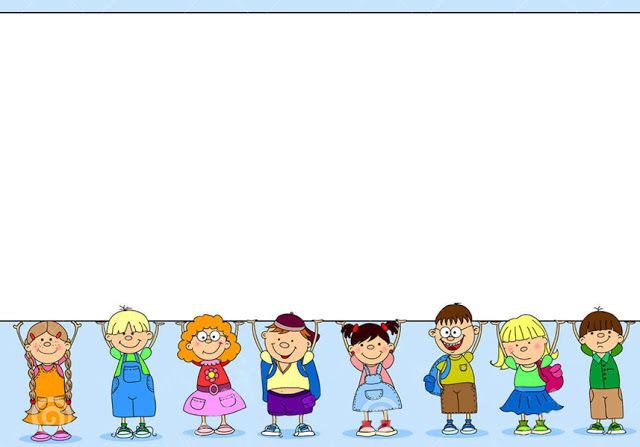 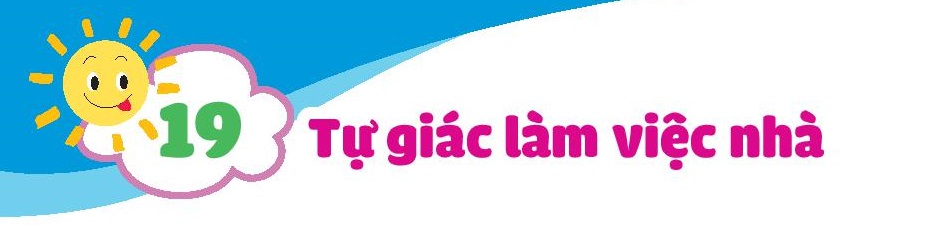 Giáo viên thực hiện: Đào Thị Thanh Ngần
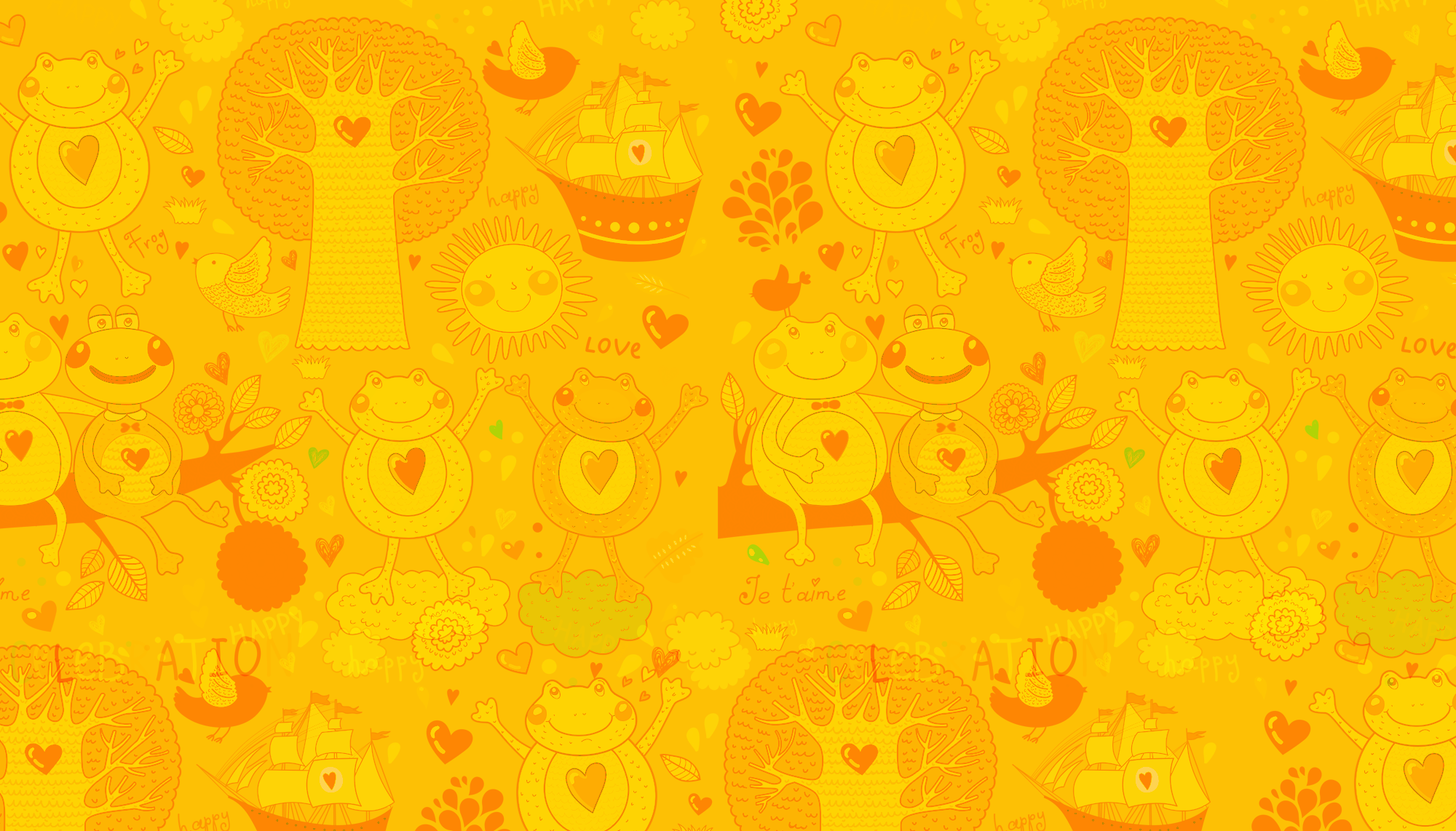 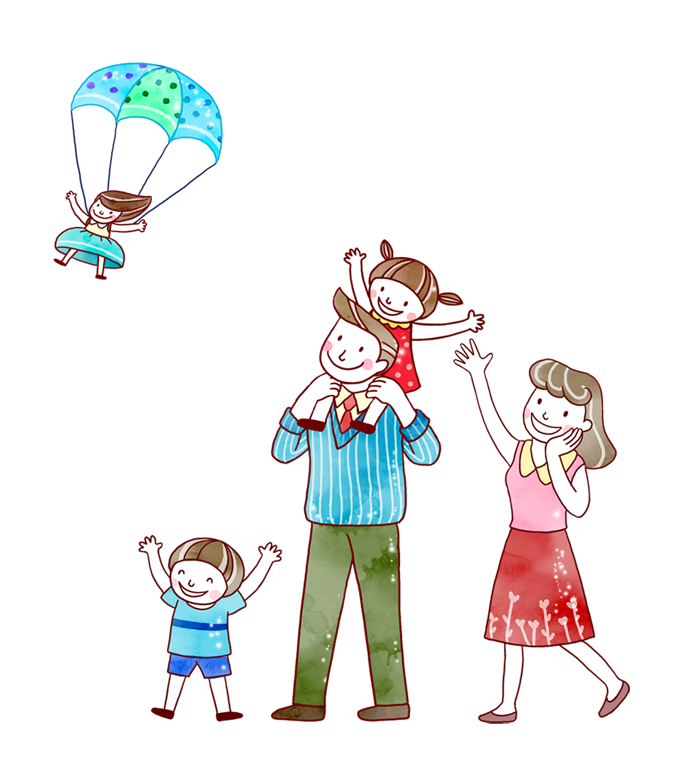 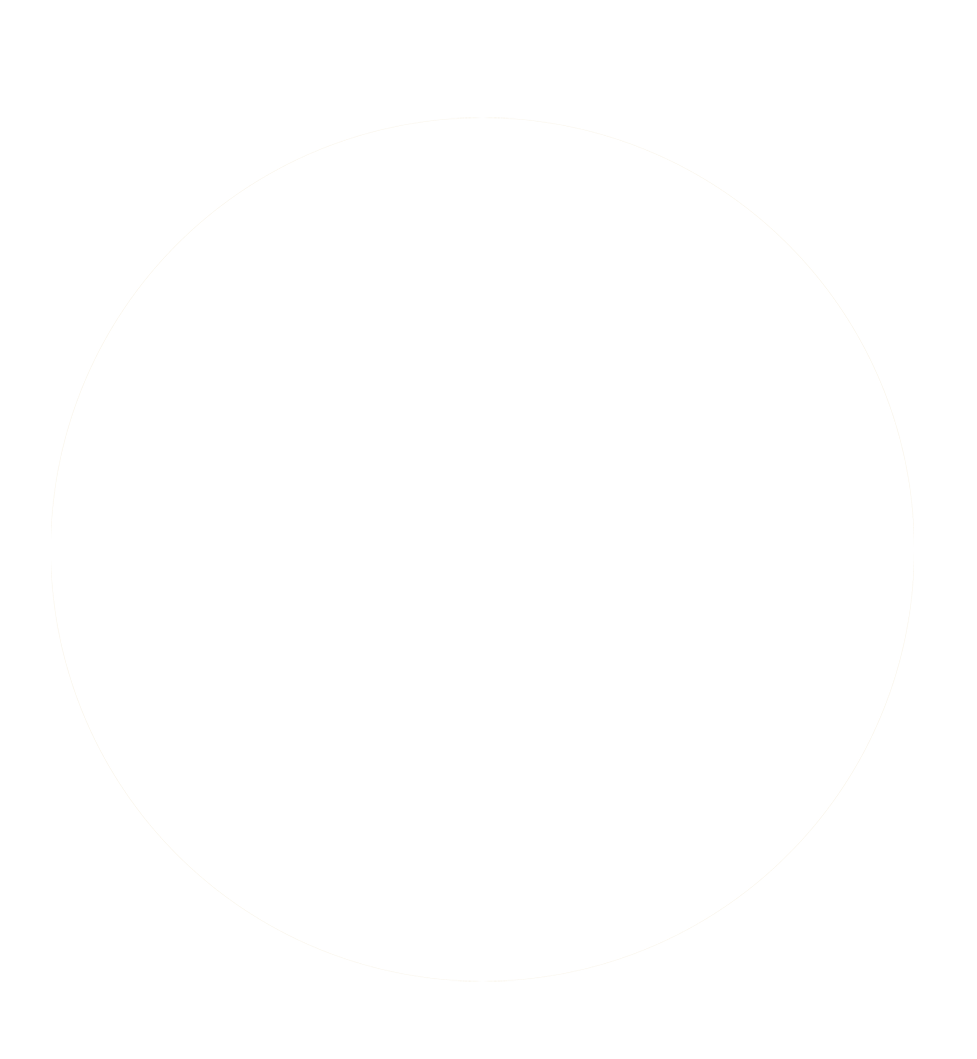 Khởi động
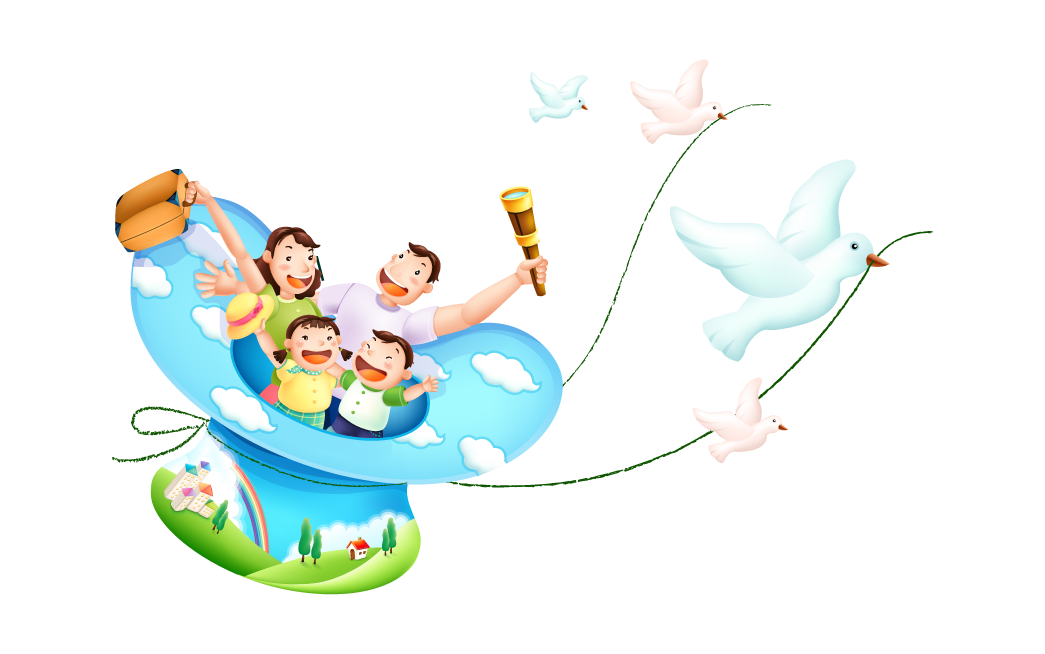 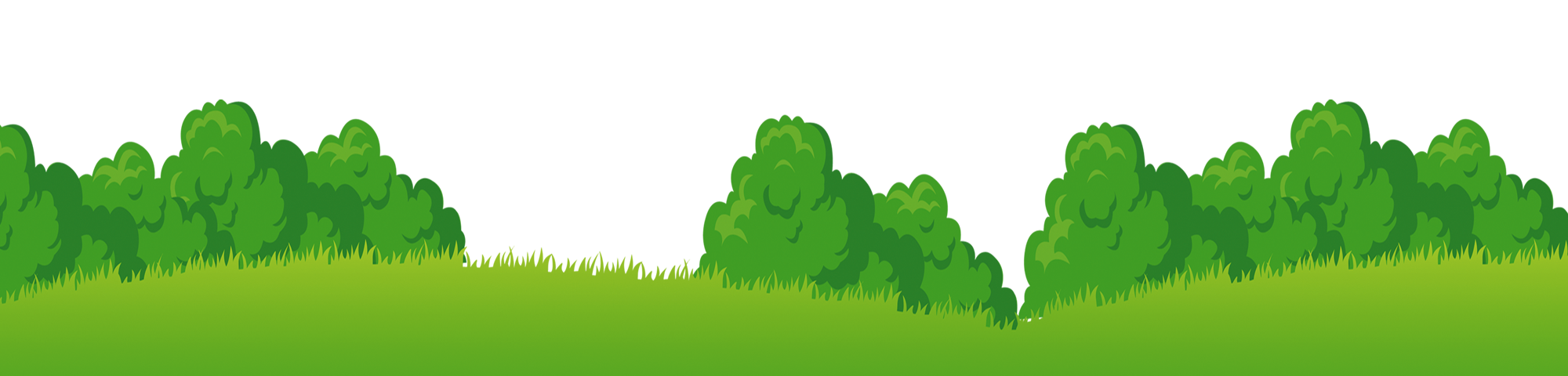 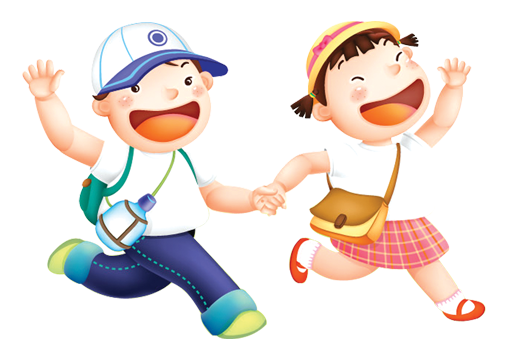 Cùng hát bài hát Bé quét nhà
    Nhạc và lời: Hà Đức Hậu
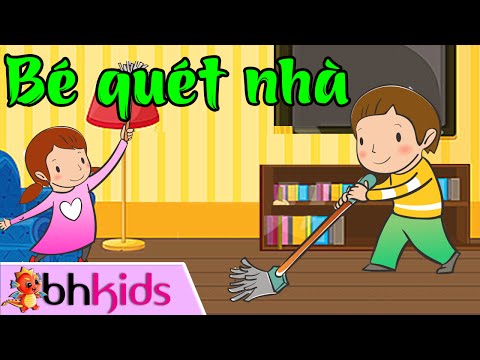 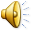 b) Trả lời câu hỏi
- Bạn nhỏ trong bài hát đã làm gì ?
Làm việc nhà giúp bố mẹ
- Việc làm của bạn nhỏ có đáng khen không? Vì sao?
Rất đáng khen vì đã biết giúp đỡ bố mẹ
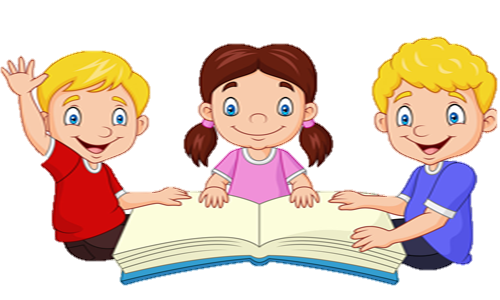 c) Chia sẻ cùng bạn
- Em đã giúp bố mẹ làm việc nhà bao giờ chưa?
- Khi giúp đỡ được bố mẹ em cảm thấy như thế nào?
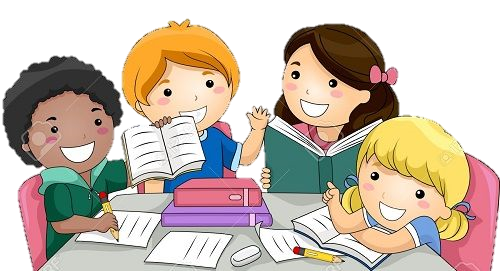 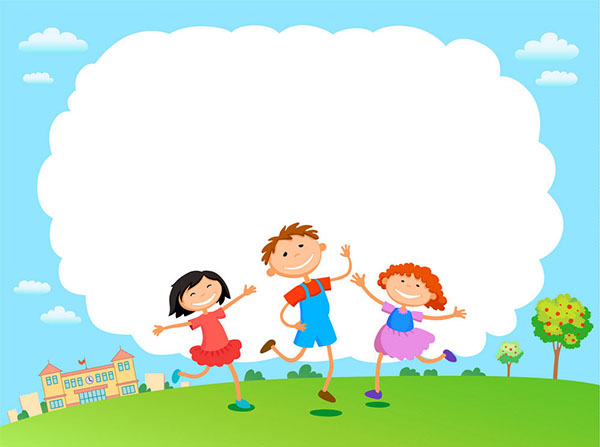 KHÁM PHÁ
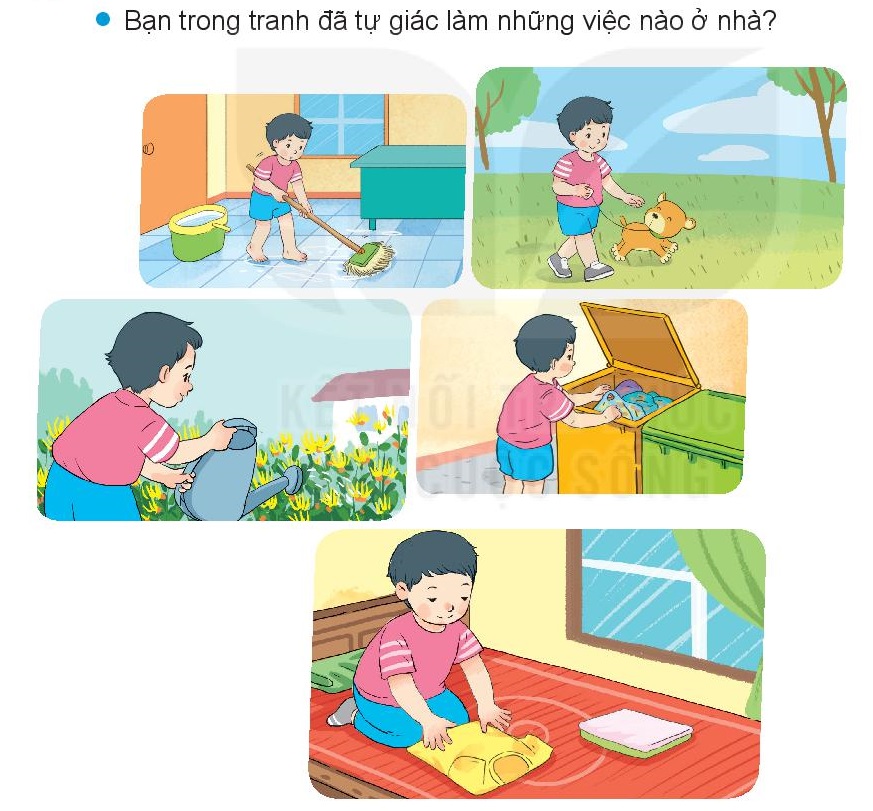 b) Thảo luận
- Em đã tự giác làm những việc nào ở nhà?
-Vì sao em cần tự giác làm việc nhà?
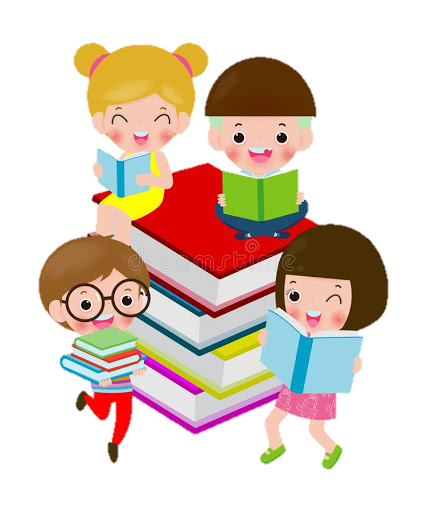 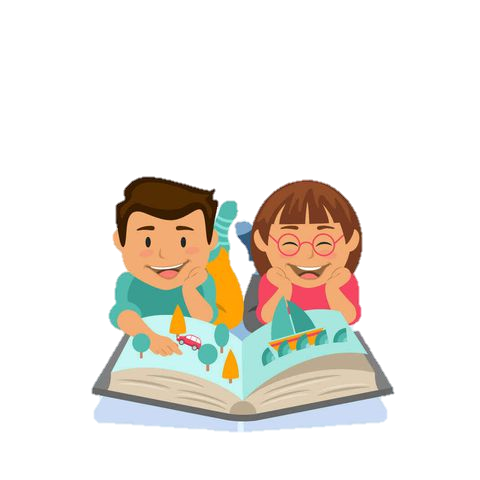 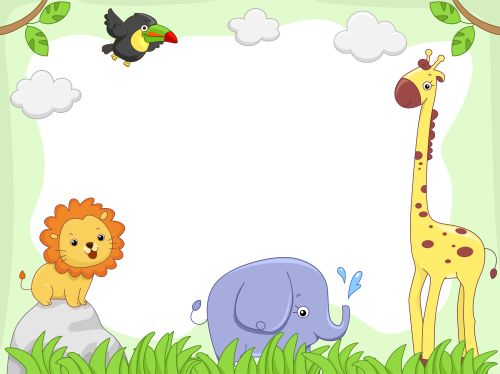 LUYỆN TẬP
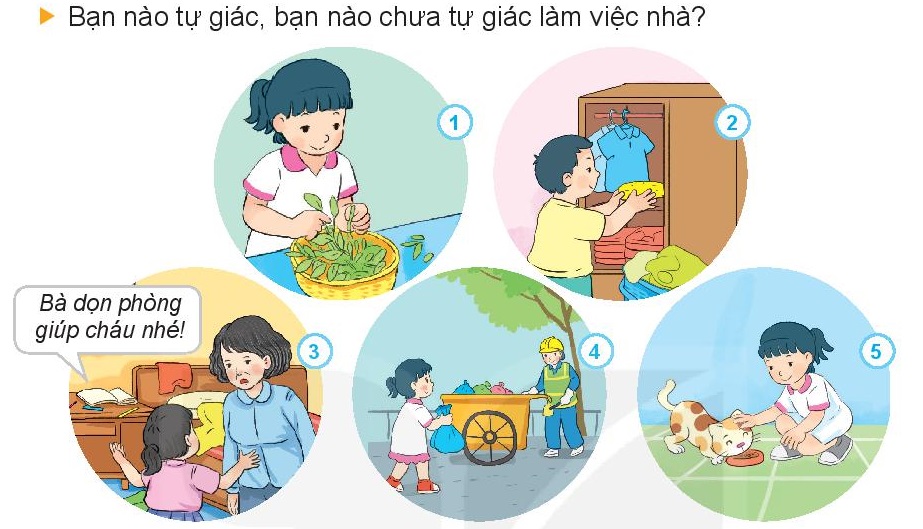 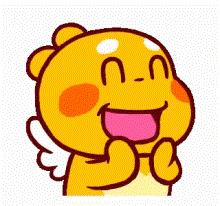 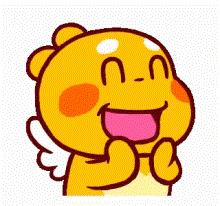 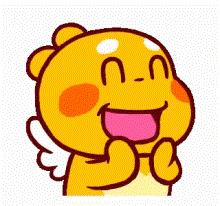 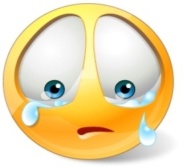 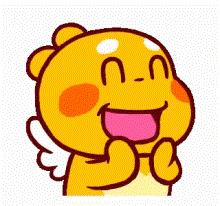 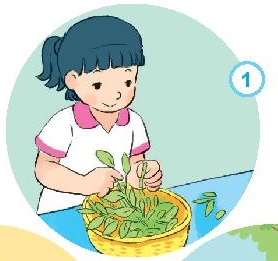 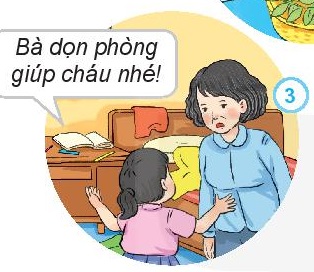 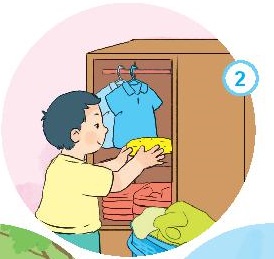 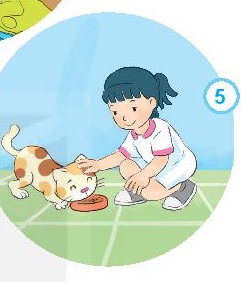 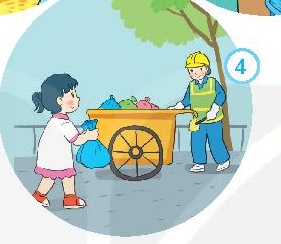 Bạn ở tranh 3 chưa tự giác dọn dẹp phòng của mình. Chúng ta cần nhắc nhở bạn ấy nhé!
Các bạn ở tranh 1,2,4,5 đã tự giác làm việc nhà. Chúng ta nên học tập theo các bạn ấy
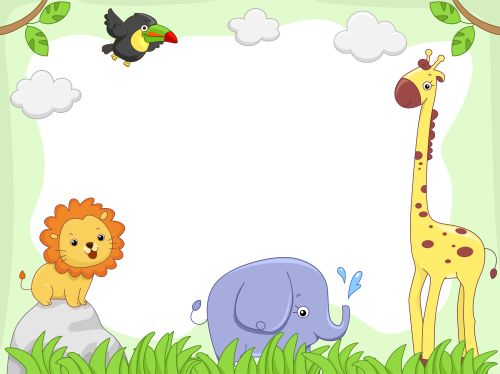 VẬN DỤNG
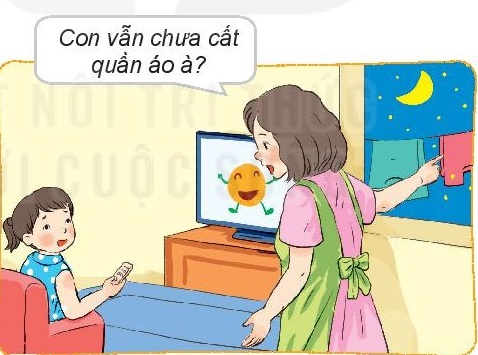 Em hãy đưa ra lời khuyên cho bạn
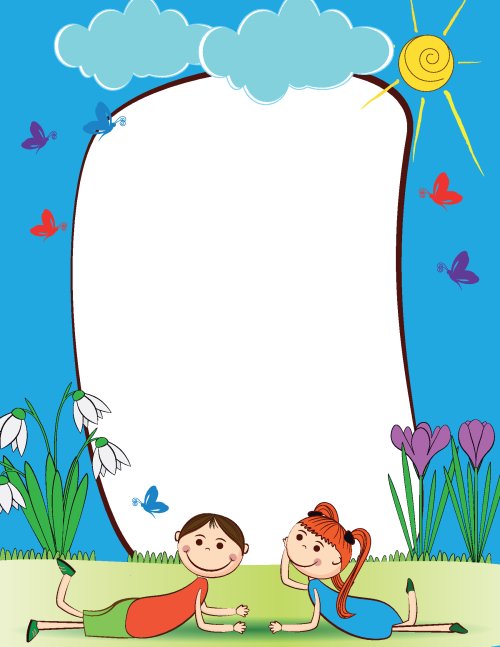 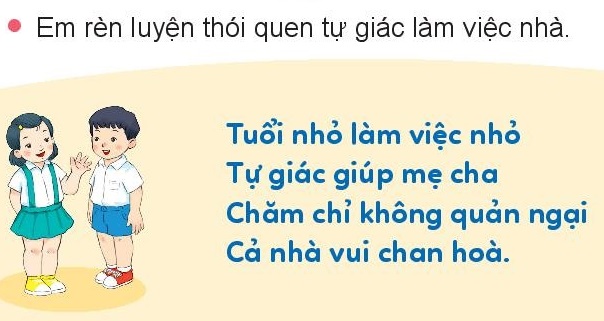 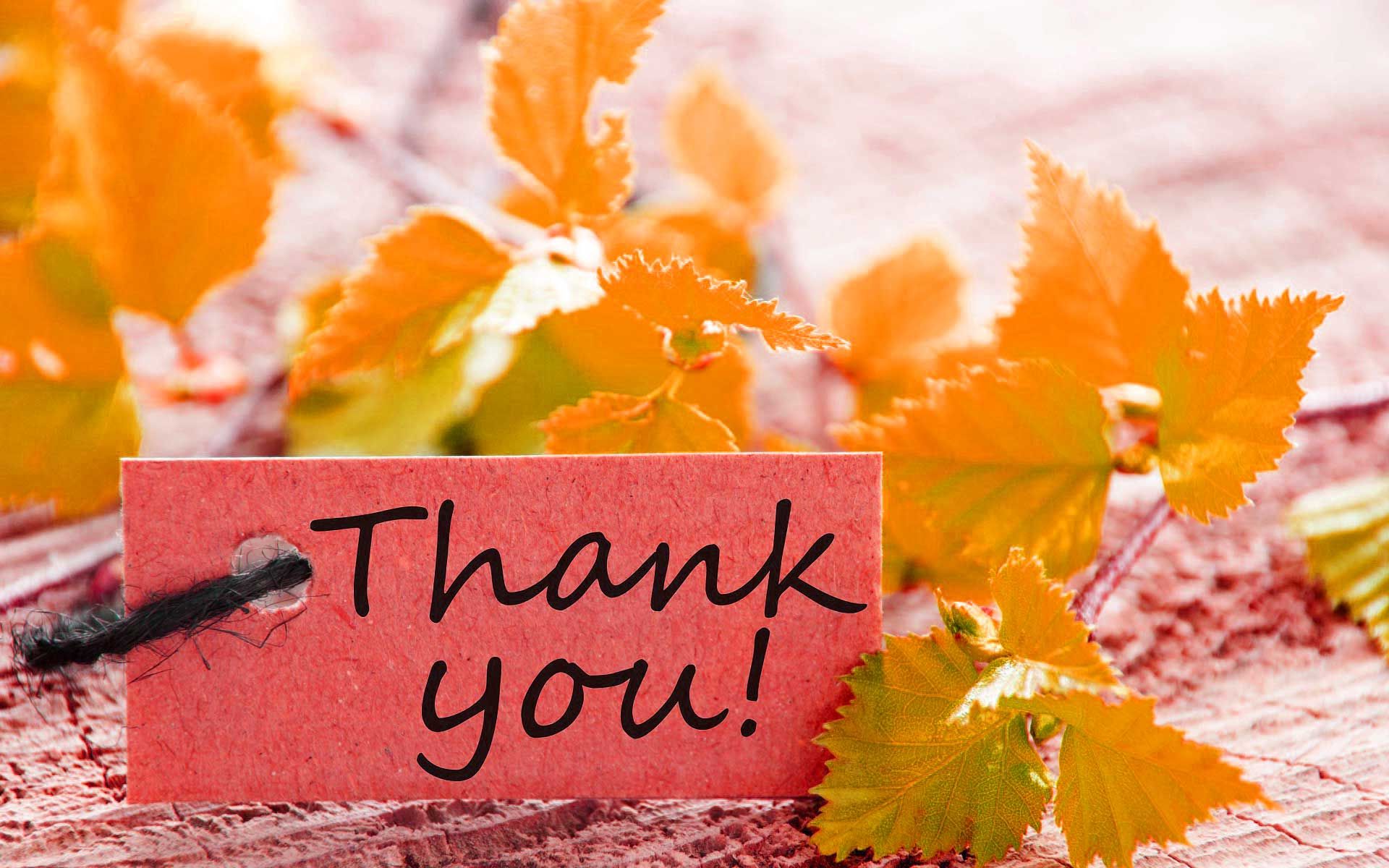